Första sidan – rubrik på föredraget
Här kan du skriva tex ditt namn
Om oss
SBB är ett helt opolitiskt yrkesförening utan några  fackliga bindningar
SBB tillvaratar brandbefälets roll i utvecklingen av samhällets risker
Bildades 1958
Omkring 1700 medlemmar
Vem kan bli medlem?
Medlem kan den bli som genomgått MSB:s (el motsv) kompetensutbildning för myndighetsutövning enligt Lagen (2003:778) om skydd mot olyckor, vilket också är föreningens definition av brandbefäl. 
Medlem kan också den bli som kan berika föreningens verksamhet.
Hur blir man medlem?
Gå in på www.brandbefal.se

Klicka på ”BLI MEDLEM” och fyll i dina uppgifter
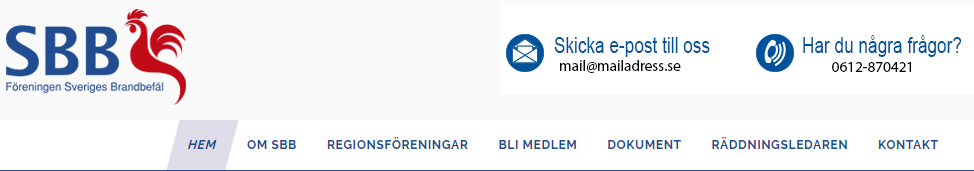 Medlemsförmåner!
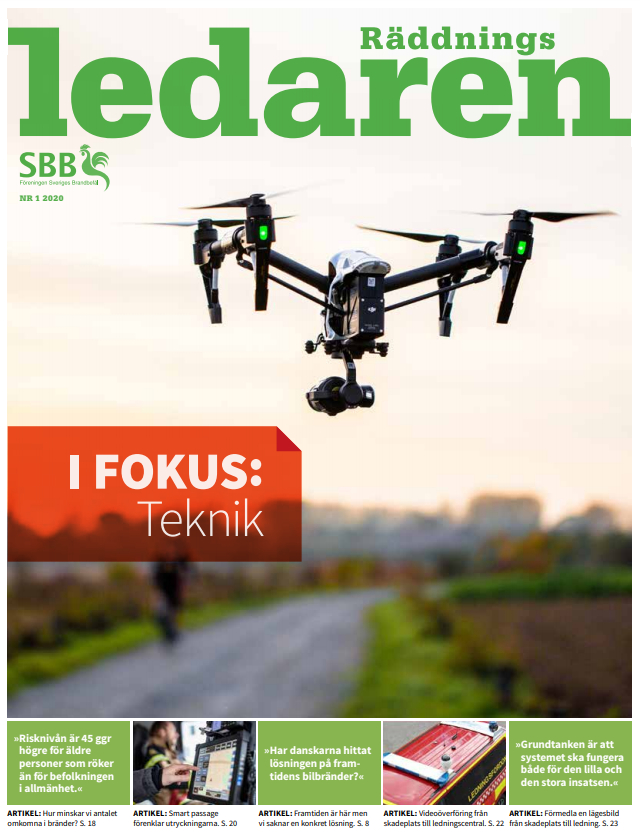 Delta på BRAND gratis (en medlem)

Delta på SKADEPLATS gratis (en medlem)

Delta i Nordiskt erfarenhetsutbyte gratis (två-tre medlemmar)

Söka stipendie ur Kaare Brandsjös stipendiefond

Tidningen Räddningsledaren 4 nr per år
Verksamhetsinriktning 2021-2023
För att skapa långsiktighet i föreningens och styrelsens arbete, spänner sig verksamhetsinriktningen över en treårsperiod. Vid varje årsmöte ska inriktningen dock tas upp för aktualisering. 

Vision 
Sveriges brandbefäl – främst inom samhällsskydd och beredskap 

Värdegrund 
Föreningen Sveriges Brandbefäl ska vara trovärdiga, oberoende, öppna och pådrivande. Vi ska gå i spetsen för brandbefälens och räddningstjänstens utveckling. 

Verksamhet 
Vår verksamhet ska bidra till ökad jämställdhet och mångfald genom att dessa perspektiv integreras i verksamheten. Både män och kvinnor ska, så långt det är möjligt, utgöra föreningens representation i olika sammanhang. 
Inför 2021-2023 ska följande områden vara i fokus 
1. Chefs- och befälsrollen – vi ska verka för att ledande befattningar inom räddningstjänsten är intressanta och attraktiva att söka och inneha. 
2. Räddningstjänstens kultur – vi ska verka för att kulturen i räddningstjänsten blir mer inkluderande 

Detta innebär att dessa två områden ska vara i fokus vid remissyttranden, opinionsbildning, konferenser och internationella utbyten så långt det är möjligt. 
I övrigt ska SBB verka inom områden och arbetsgrupper som främjar utvecklingen för svenska brandbefäl och svensk räddningstjänst.
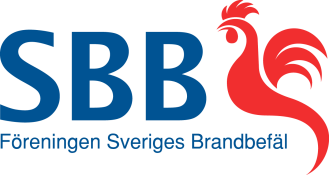 www.brandbefal.se